Desetiletí českého bestselleru(2012 – 2022)O oblibě knih, v nichž vše do sebe krásně zapadne
Petr A. Bílek
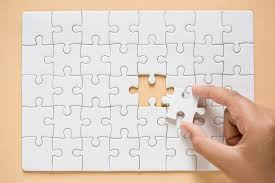 Stabilní podoba i způsob fungování lokálních českých bestsellerů:
A) Trvanliví autoři:		
Michal Viewegh
(Povídky o lásce, 2009; Biomanželka, 2010; Mráz přichází z Hradu, 2012)
Halina Pawlowská
(Zoufalé ženy dělají zoufalé věci, 1993; Díky za každé nové ráno, 1994; Ó, jak ti závidím!, 1995; Banánové rybičky, 2000; Jak blbá, tak široká, 2009)
Petr Šabach
(Hovno hoří, 1994; Opilé banány, 2001; Občanský průkaz, 2006)
Barbora Nesvadbová 
(Bestiář, 2007; Život na nečisto, 2008; Brusinky, 2009)
Zdeněk Svěrák
(Povídky, 2008; Nové povídky, 2011; Po strništi bos (2013)
1990 – 2012
Stabilní podoba i způsob fungování lokálních českých bestsellerů II:
Odhadované náklady největších bestsellerů k roku 2007:
1. Halina Pawlowská: Zoufalé ženy dělají zoufalé věci (150 000)
2. Michal Viewegh: Báječná léta pod psa (120 000)
3. Michal Viewegh: Výchova dívek v Čechách (100 000)
4. Michal Viewegh: Vybíjená (100 000)
5. Michal Viewegh: Román pro ženy (92 000)
(Zdroj: https://www.denik.cz/umeni/20070511bestseller.html)
1990 – 2012
Stabilní podoba i způsob fungování lokálních českých bestsellerů II:
B) Jednorázoví bestselleristé:
Miroslav Švandrlík: Černí baroni (2. vyd., 1990; odhadovaný náklad 800 tisíc výtisků)
Přemysl Svora: Sedm týdnů, které otřásly hradem (1998)
Helena Růžičková: Deník mezi životem a smrtí (2001)
Miloš Zeman: Jak jsem se mýlil v politice (2004)
Irena Obermannová: Tajná kniha (2011)
Simona Monyová (2011 – poté, co ji zavraždil její manžel)
1990 – 2012
Vlastimil Vondruška
(Přemyslovská epopej (4 díly, 2011–2013), Husitská epopej (7 dílů, 2014–2018), Letopisy královské komory (cyklus detektivních příběhů s písařem královské komory Jiřím Adamem z Dobronína, které se odehrávají ve druhé čtvrtině 16. století, dosud 20 svazků, 2006–2020)
Evžen Boček
(Poslední aristokratka,2012; Aristokratka ve varu, 2013 Aristokratka na koni, 2016) 
Patrik Hartl
(Prvok, Šampón,Tečka a Karel, 2012; Malý pražský erotikon, 2014; Okamžiky štěstí, 2016; Nejlepší víkend, 2018;15 roků lásky, 2021)
Radka Třeštíková
(Dobře mi tak, 2014; To prší moře, 2015; Bábovky, 2016; Osm, 2017; Veselí, 2018; Foukneš do pěny, 2020)
Noví bestselleristé po roce 2010
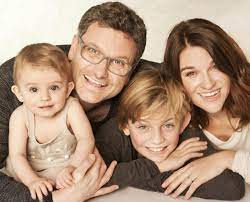 Nový typ autorského obrazu
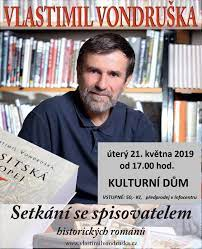 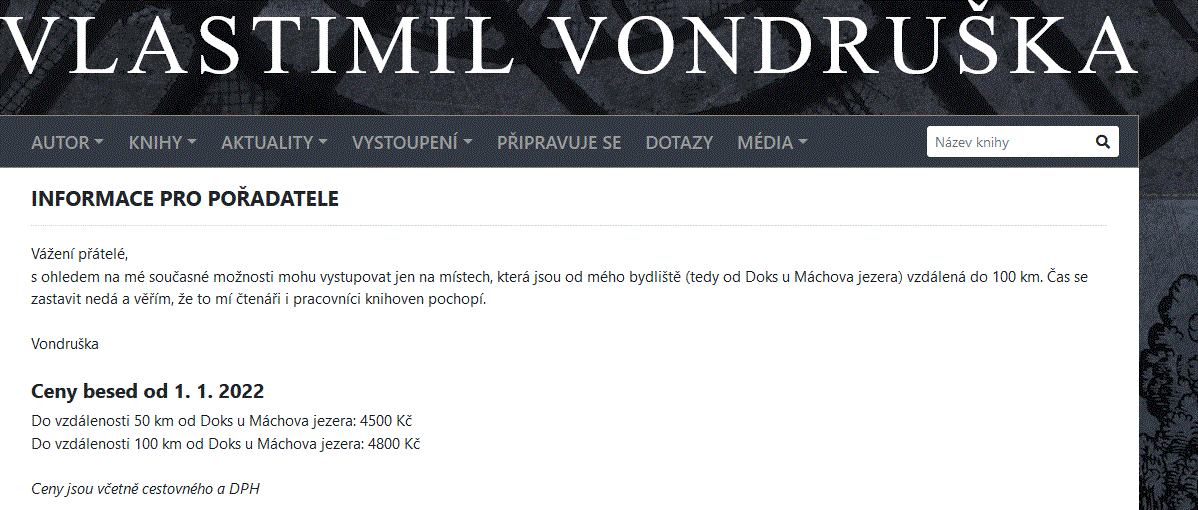 Kateřina Tučková: Žítkovské bohyně
(2012: 1. vydání: pevná vazba, 60 000 výtisků;
2013: 2. vydání: paperback, 22 000 výtisků;
Na konci roku 2014 už náklad překročil 100 000 výtisků a kniha se dál dobře prodávala.)
2012
Alena Mornštajnová: Hana
(Předchozí romány: Slepá mapa (2013) a Hotýlek (2015) –  do roku 2017 se obou prodalo jen 6 000 výtisků, po úspěchu Hany vystoupala i jejich prodejnost na desítky tisíc výtisků)
Hana (2017): 190 000 výtisků 
Tiché roky (2019) : 105 000 výtisků
Listopád (2021): 63 000 výtisků
(údaje k červenci 2021)
2017
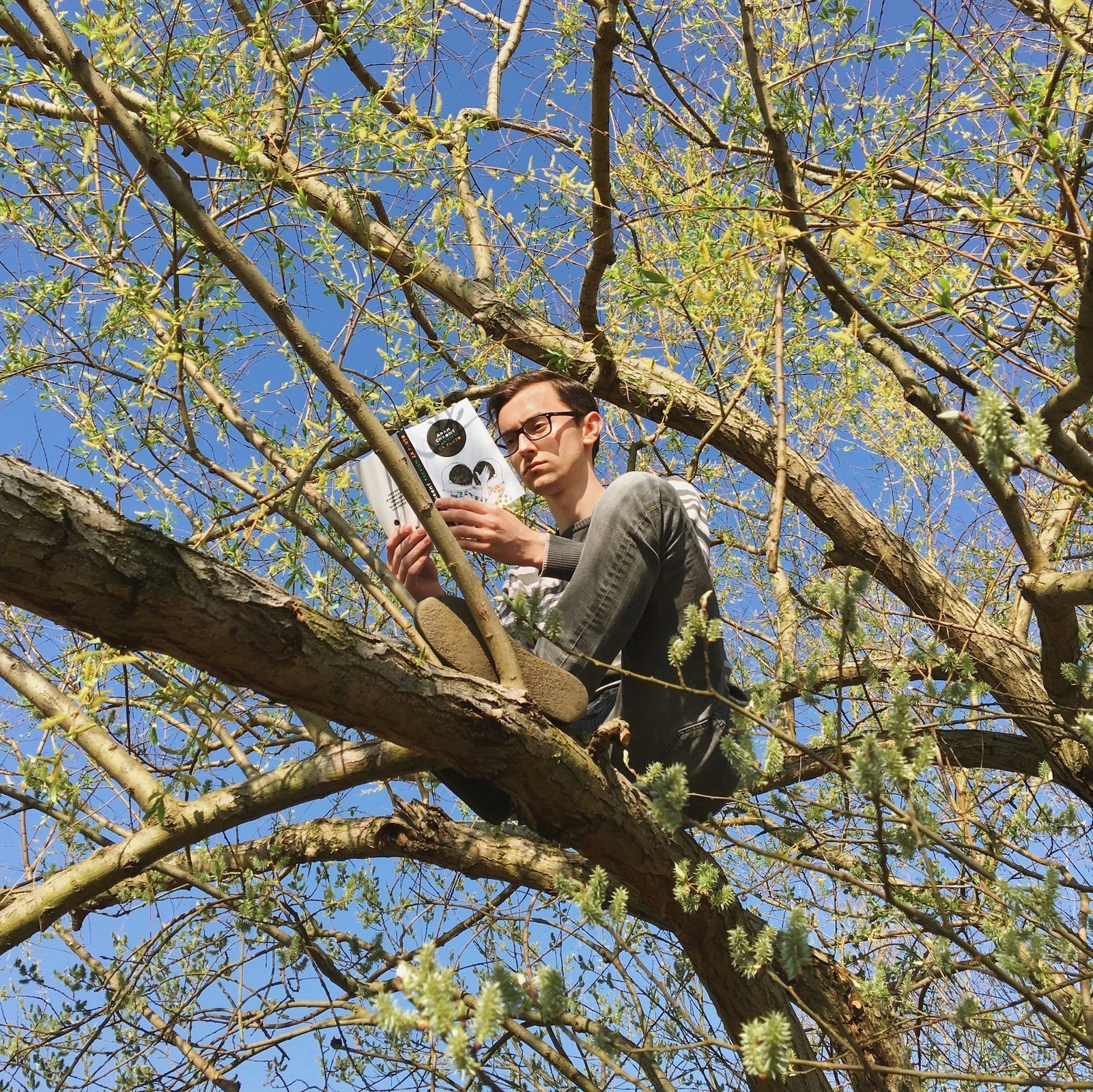 Youtubeři: „Hlava plná knih“ mluví o Haně Aleny Mornštajnové
Knižní blogeři zaměstnávání velkými knihkupeckými řetězci: „Naše Lucie“ z Martinus.cz propaguje Bábovky Radky Třeštíkové
Knižní čtenářské weby – Databáze knih, Booxy (ČBDB), Goodreads atd.
Instagramové profily: fotky s knihou (vlevo nahoře projekt Book’s Calling)
Nové podoby a role propagace knih – od cca 2014
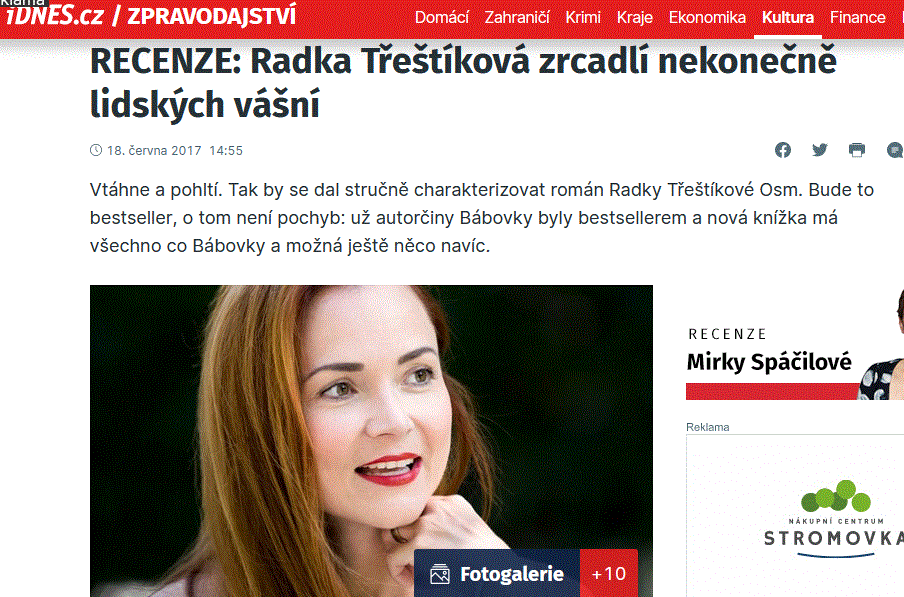 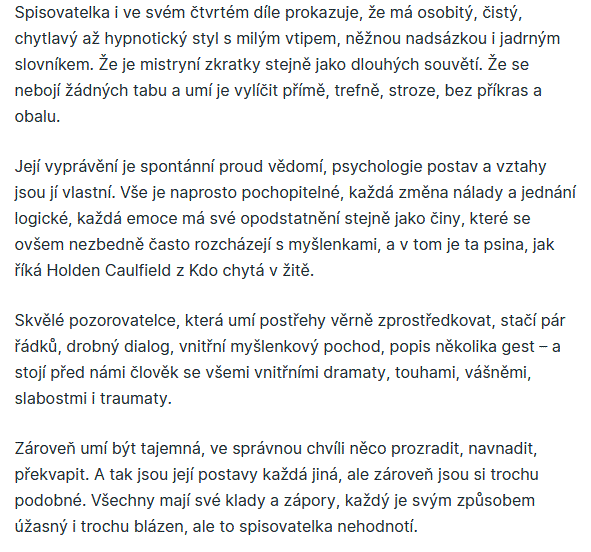 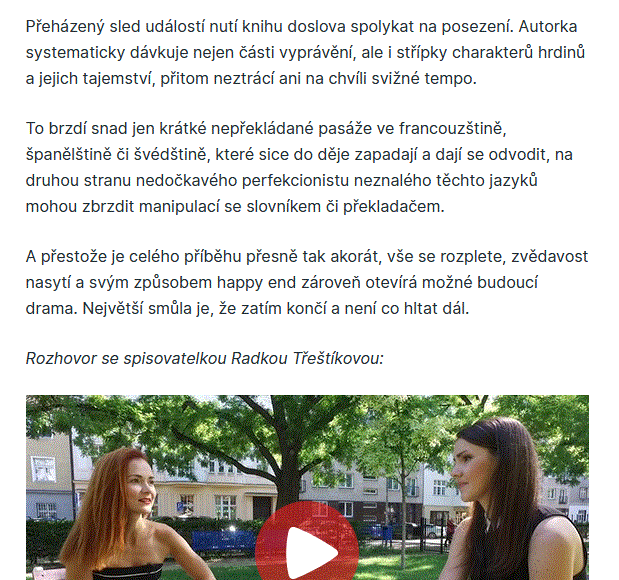 Ale i nová využití starých žánrů a médií
Pořad Česká vlna v galerii DOX (2019);číslo časopisu Host 2020, č. 2
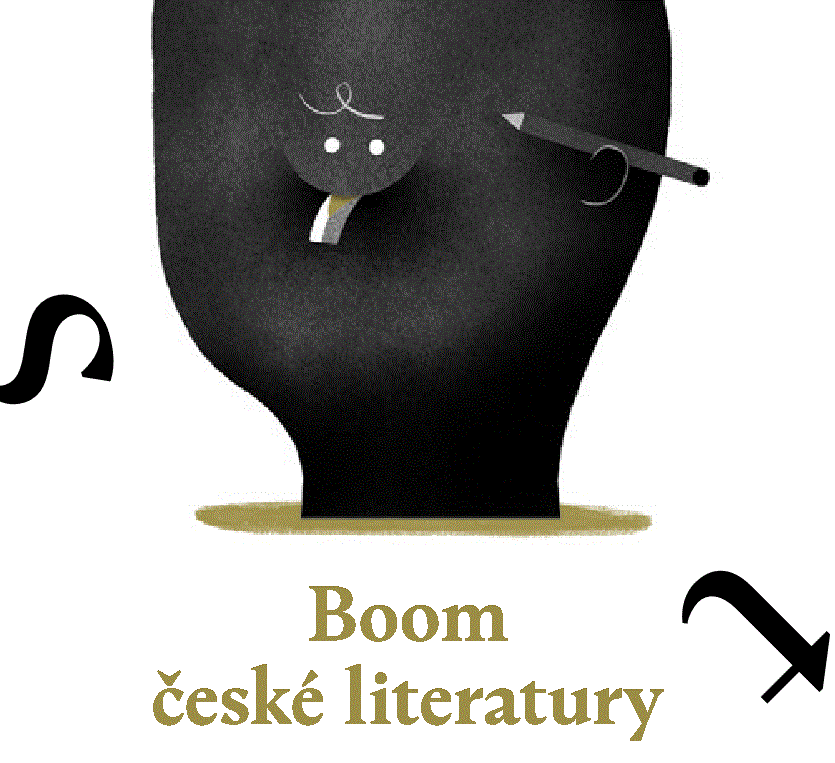 Plejáda českých bestselleristů (nad 10 000 prodaných výtisků):
Petra Soukupová, Alena Mornštajnová, Jaroslav Rudiš, Jiří Hájíček, Dita Táborská, Petra Dvořáková, Anna Bolavá, Karin Lednická, Viktorie Hanišová

Skupina autorů na hraně bestsellerů: Radka Denemarková, Bianka Bellová, Jan Němec, Jakuba Katalpa, Jiří Padevět
Soudobý stav
Základní princip bestsellerů:obecně známý velký dějinný příběh na pozadí, k němu jedinečný individuální příběh situovaný do popředí
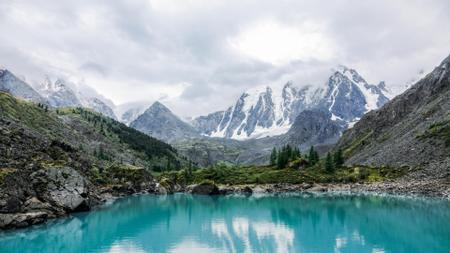 Velké dějiny: 
II. světová válka a okupace, holocaust;
50. léta a éra stalinismu;
Normalizace 70. a 80. let 20. století

Čítanková podoba těchto dějin – čtenář je předem zná, nijak ho nepřekvapují, jsou servírované tak, jak se to (mladší) čtenář učil ve škole

Čtenář zná reálie a nezná konkrétní příběh postavy, která vstoupí na scénu
Historické pozadí
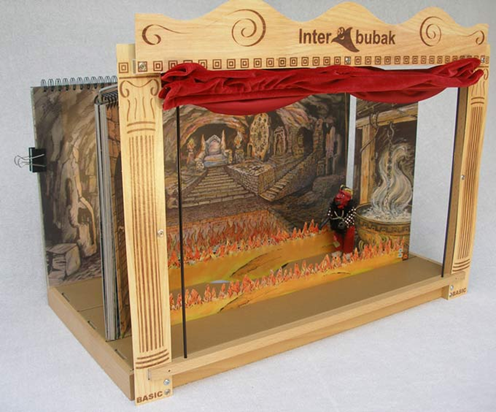 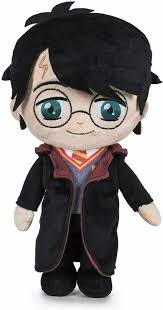 Centrální postava = člověk, o němž (zatím) nic nevíme, ale který je z neznámého důvodu v osobní krizi (traumata, problémy) – ta odkazuje do jeho/její minulosti

V centru stojí fiktivní postava, o níž čtenář nic neví, ale tuší a cítí, že se s ní má identifikovat, že se o ni má zajímat (je na tom hůř než čtenář)

Shoda okolností naservíruje postavě možnost pátrat ve své minulosti, jež se ale ukáže být i širší historií společnosti (a čtenář už ji zná či tuší)

V průběhu vyprávění příběhu se pozadí velkých dějin a mikro-dějin fikční postavy začne přibližovat, propojovat a osvětlovat navzájem

Na konci se minulost postavy zcela vyjasňuje, vytváří  zřetelný kauzálně a časově koherentní příběh (velká dějinná minulost se takto nemůže nikdy úplně vyjasnit)
Mikro-dějiny fikční postavy  v popředí příběhu
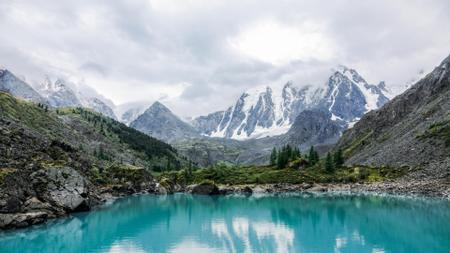 Jiří Hájíček: Rybí krev (2012)
Úvod – návrat hrdinky po letech domů (jižní Čechy, 2008), kde vyrůstala 
Po 15 stranách střih do roku 1983, z něho pak retrospektivně dílčí vzpomínky i na 50. léta
Základ: postupné budování sevřeného („vše do sebe zapadne“, říkají booktubeři s nadšením) normalizačního světa (např. kulturní motivy: romány Vladimíra Párala, hudba Dire Straits, TV pořad Ein Kessel Buntes, zábavy, diskotéky, vína značek Hodonínské slunce a Pražský výběr; výbuch elektrárny Černobyl), kauzálně vytvořeného 50. léty (kolektivizace a ztráta polí i majetku), jež jsou zas determinována válečnou zkušeností (vzpomínka na den okupace)
Postupně se oba časové póly (1983 a 2008) zaplňují dalšími mezičasy jak z 80., tak i z 90. let. Vzniká lineární dějový celek, v němž se zjevuje i centrální téma ztráty domova jako místa
Historické pozadí
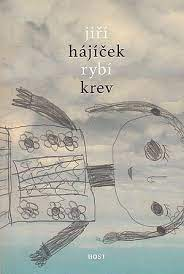 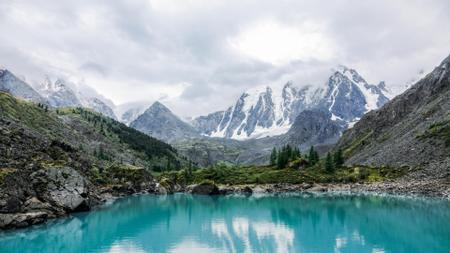 Kateřina Tučková: Žítkovské bohyně (2012)
Cesta dospělé Dory zpět do vlastní minulosti dětství (70. léta, tj. éra normalizace), jež je i širší kolektivní minulostí
Dora je dospělá: proto je schopná odhalování věcí, které jako dětská účastnice nemohla vnímat; v průběhu vyprávění se obě perspektivy (dětská účastnice – dospělá vědkyně a vykladačka oněch událostí) víc a víc přibližují
Bohyně (léčitelky, věštkyně) z pohledu zevnitř x šarlatánství a duševní nemoc z pohledu zvnějšku 
Rodové prokletí – cesta románem jako cesta odhalování tohoto rodového tajemství (aneb přidáme ještě trochu mystična)
Kolorit doby – estébák Švanc, nacista Norfolk (emblematické obrazy komunismu a nacismu)
Neznámý příběh žítkovských bohyň x známé pozadí obecných dějin
Na začátku příběhu neví hrdinka nic x na konci příběhu ví vše potřebné
Historické pozadí
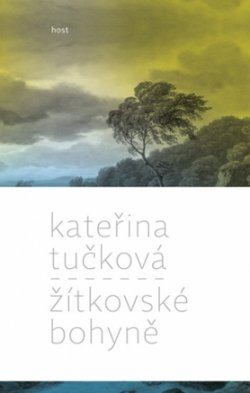 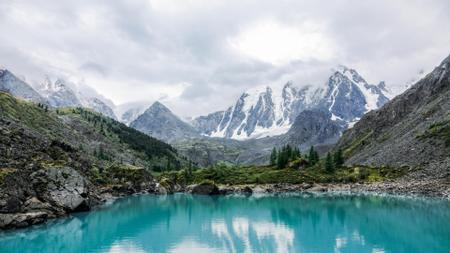 Alena Mornštajnová: Hana (2017)
Vzpomínkové vyprávění, v němž se vyprávějící Mira vrací do roku 1954 a pak pokračuje chronologicky dopředu
Rok 1954: rodičce a sourozenci umírají na tyfus
Postupně se vynořují emblémy doby: pouliční rozhlas, pionýrské šátky, lampiónový průvod na výročí VŘSR (= současnost)
K tomu tušení vzdálenější minulosti (záhadná teta Hana, v jejíž „péči“ vypravěčka vyrůstá) – tam (1933 – 1945) se vyprávění dostane ve II. části (prequel: známe už pozdější osud postav, teď se dostáváme k jejich předchozím osudům – a vše do sebe pěkně zapadá: konečně se dozvíme, proč je ta teta Hana tak záhadná a divná!!!
(a protože jsme za to rádi, tak nijak neřešíme, jak je možné, že vypravěčka-sirotek se v průběhu dospívání celou tuto komplexní rodinnou historii dozvěděla)
Opět emblémy doby: Německo, Mnichov, okupace, protižidovské zákony: dějiny ve městě ilustrované na osudu nám už dobře známých postav
III. část: vyprávění Hany, které doplní chybějící díl mozaiky: pobyt v koncentračním táboře
Proto na konci rozumíme, proč je ta Hana tak divná (nese v sobě vinu, že slepou vírou v privátní lásku zavinila smrt celé své rodiny x vyrovnává to tím, že se stará o vypravěčku)
Historické pozadí
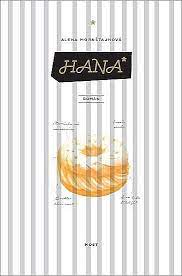 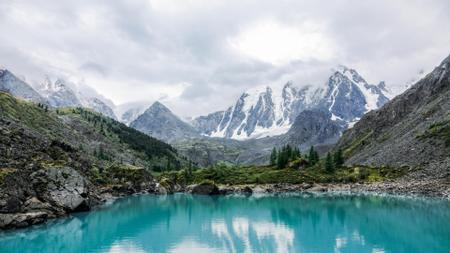 Alena Mornštajnová: Tiché roky (2019)
2 vyprávěcí linie: 
Dcera (vypráví v ich-formě) = současnost (bez minulosti, která je vždy jen tíživá a zavádějící), hledání, empatická citlivost, růst, otevřenost.
Otec (o něm se vypráví v er-formě: padouch – nelze se s ním identifikovat, proto nesmí vyprávět): oddaný komunista (veřejné splývá s privátním: sociální inženýr, který i rozhodnutí mít další dceru chápe jako nástroj řešení manželské krize) – prototyp postavy dle antikomunistického diskursu
Jedinkrát dá přednost soukromému (štěstí = svoboda své první dcery) před veřejným, za což je natrvalo potrestán
Padouch jako ustálený tropus: fundamentalista, zneužívající rodič, citové monstrum + jediný polidšťující rys (obdiv k vážné hudbě + láska ke své ženě)
Na počátku jsou obě vyprávěcí linie zcela mimoběžné, na konci se ale prolnou a vše do sebe krásně zapadne
Historické pozadí
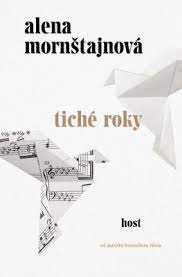 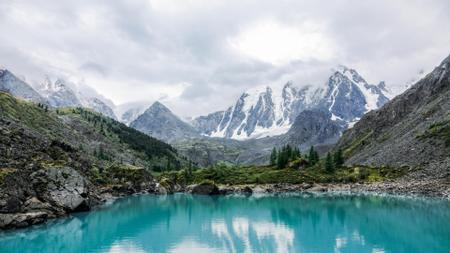 Kateřina Tučková: Bílá Voda (2022)
Vstup: osobní příběh Leny (trauma, zranění, zjevně před něčím z minulosti utíká)
Pobyt v klášteře: namísto na sebe se začne zaměřovat na pronikání do záhadného světa klášterní minulosti a církve jako instituce – a my čtenáři do toho pronikáme s ní
Vše z minulosti je krásně dostupné: čteme deník představené kláštera, čteme korespondenci místního faráře, v archivu se dochovaly materiály StB a další potřebné díly mozaiky
Z klášterní minulosti vystupuje atraktivní téma žen tajně svěcených na kněze a příběh biskupa Felixe, který budoval podzemní tajnou církev
Po složení mozaiky historického pozadí přijde na závěr i odhalení záhadné minulosti Leny: paralelismus traumatické obecné minulosti a traumatického rodinného příběhu
A vše do sebe opět krásně zapadne!
Historické pozadí
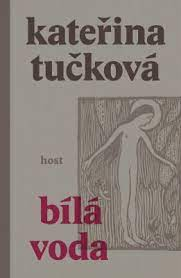 Jules Verne: „kontinuální gesto uzavírání“: „uzavřít se a usadit, takový je existenční sen dětí i Julese Vernea“
„Verne byl maniak plnosti: bez ustání ukončoval a zaplňoval svět, neustále ho zakulacoval jako vejce (…) svět je ukončený, plný spočitatelných věcí, které lze poskládat vedle sebe“
„Verne se nijak nesnažil rozšířit svět podle modelu romantických úniků nebo mystických rovin nekonečna: ustavičně se jej snažil smrštit, zalidnit, zredukovat na známý a uzavřený prostor, který by člověk poté mohl pohodlně obývat“

Sto padesát let starý princi bestselleru, který v české kotlině dosud spolehlivě funguje (mohou za to geny prarodičů, kteří od 2. poloviny 50. let četli Verneova díla jako jedno z mála projevů zážitkové literatury, k nimž měli přístup?)
Roland Barthes: Nautilus a Opilý koráb (Mytologie, 1957)
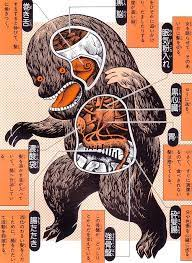 Princip zdvojené perspektivy (centrální postava x čtenář):
Centrální postava = člověk v osobní krizi (jako čtenáři jsme na tom lépe, a proto s ním sympatizujeme, ale máme větší možnosti)
Centrální postava je zanořená v minulosti (uvnitř dějin) x čtenář je „na konci“ dějin, ví, co a jak se tehdy odehrávalo a jak to pak dopadlo
Centrální postava najde klíč ke svému osudu/problému ve velkých dějinách (dochované deníky, archivy, vzpomínky pamětníků-tehdejších aktérů) – roztroušené fragmenty a indicie do sebe začnou dokonale zapadat
V průběhu vyprávění příběhu se pozadí velkých dějin a mikro-dějin fikční postavy začne přibližovat, propojovat a osvětlovat navzájem
Konec příběhu: Pocit, že už všemu rozumím, že vše do sebe krásně zapadlo (katarze), že teď už rozumím velkým dějinám lépe, více a personalizovaně (skrze postavu i svůj prožitek četby)
Obecné principy aneb anatomické rysy českého bestselleru
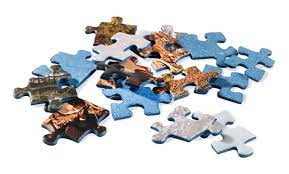 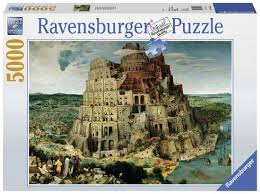 Typický způsob bestsellerové četby – promítání vlastních zážitků
Současné české bestsellery jsou zacílené na místního čtenáře (princip využít vlnu zájmu a rychle prodat co nejvíc výtisků).
Vyžadují znalost reálií, ochotu cestovat do míst, kde se odehrávají, projektovat si do nich vlastní zážitky a vzpomínky.
Proto snad mohou fungovat v zahraničních kontextech blízkých, které se o nás zajímají dopodrobna A patřičné reálie tedy čtenáři znají či tuší). Nemohou však fungovat v kontextu, kde toto povědomí chybí (vzdálenější kultury). Chybí jim univerzálnost, obecnost, existenciální dimenze, modelová konstruovanost obecně lidských situací.
Základní omezení pro překlady
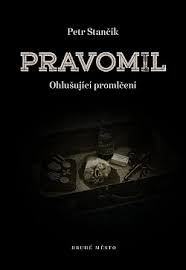 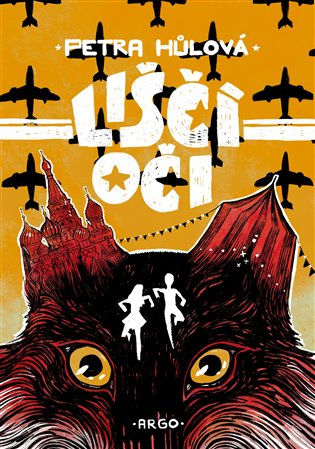 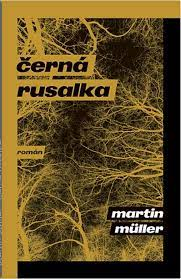 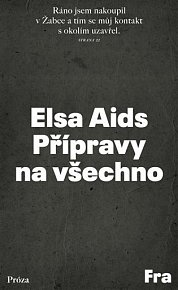 Co překládat, když české bestsellery znějí jako nepoužitelné?
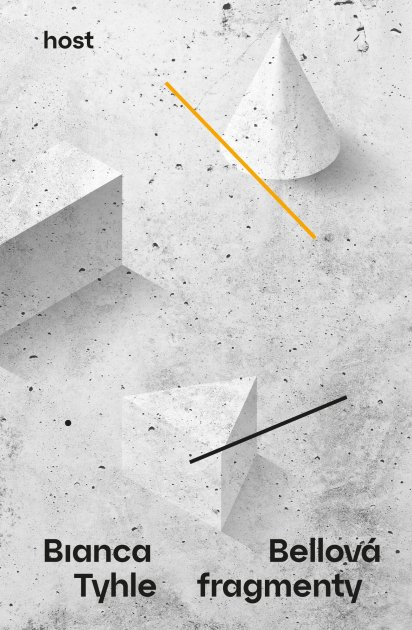 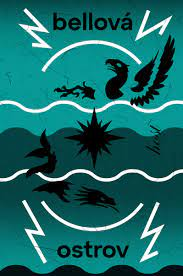 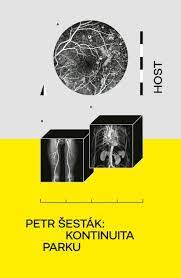